Spending Time WithGod
Intentional and Alone
Psalm 62:5 5  For God alone, O my soul, wait in silence, for my hope is from him. 
We have Jesus for an example…
Matthew 14:23 23  And after he had dismissed the crowds, he went up on the mountain by himself to pray. When evening came, he was there alone,
Mark 1:35 And rising very early in the morning, while it was still dark, he departed and went out to a desolate place, and there he prayed. 
Luke 5:16 16  But he would withdraw to desolate places and pray.
Intentional and Undistracted
Psalm 46:10 “Be still, and know that I am God.”
We have Mary and Martha as an example…
Luke 10:38-42 38  Now as they went on their way, Jesus entered a village. And a woman named Martha welcomed him into her house. 39  And she had a sister called Mary, who sat at the Lord’s feet and listened to his teaching. 40  But Martha was distracted with much serving. And she went up to him and said, “Lord, do you not care that my sister has left me to serve alone? Tell her then to help me.” 41  But the Lord answered her, “Martha, Martha, you are anxious and troubled about many things, 42  but one thing is necessary. Mary has chosen the good portion, which will not be taken away from her.”
Intentional Listening
Mark 9:7 7  And a cloud overshadowed them, and a voice came out of the cloud, “This is my beloved Son; listen to him.” 
James 1:19 19  Know this, my beloved brothers: let every person be quick to hear, slow to speak, slow to anger; 
You can’t hear with clogged ‘spiritual ears’…
James 1:21 21  Therefore put away all filthiness and rampant wickedness and receive with meekness the implanted word, which is able to save your souls. 
Then you can hear God’s Word, which is able to save you.
Purposeful Speaking
Philippians 4:6 6  do not be anxious about anything, but in everything by prayer and supplication with thanksgiving let your requests be made known to God. 
Pray for yourself and others…
2 Corinthians 1:11 11  You also must help us by prayer, so that many will give thanks on our behalf for the blessing granted us through the prayers of many. 
Use the prayers mentioned in the epistles as an example…
Ephesians 1:16 “I do not cease to give thanks for you, remembering you in my prayers,”
Praise and Thanksgiving
Ephesians 5:20 20  giving thanks always and for everything to God the Father in the name of our Lord Jesus Christ, 
Pray/Sing the Psalms
“Psalter”
Pray/Sing Hymns 
“Hymns of Grace”
Sing Praise Songs
Ephesians 5:19 19  addressing one another in psalms and hymns and spiritual songs, singing and making melody to the Lord with your heart,
Prayer Life
(Navigator Classic)
Petition
Intercession
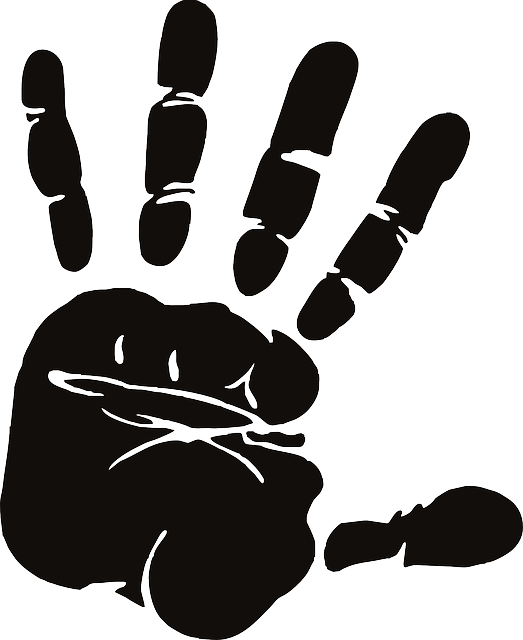 Confession
Thanksgiving
As the thumb touches
All four fingers,
So praise should
Permeate my whole
Prayer life.
Praise
Purposeful Meditation
Joshua 1:8 8  This Book of the Law shall not depart from your mouth, but you shall meditate on it day and night, so that you may be careful to do according to all that is written in it. For then you will make your way prosperous, and then you will have good success. 
Philippians 4:8 8  Finally, brothers, whatever is true, whatever is honorable, whatever is just, whatever is pure, whatever is lovely, whatever is commendable, if there is any excellence, if there is anything worthy of praise, think about these things. 
Use different translations
Quick Scripture Reference for Men (Women, Couples, Youth).
Devotionals
Topical Books
Sermon/Bible study notes
Valley of Vision prayer book
Keep a journal
Keep a prayer book of requests and answers.
“7 days without spending time with Godmakes one Weak.”